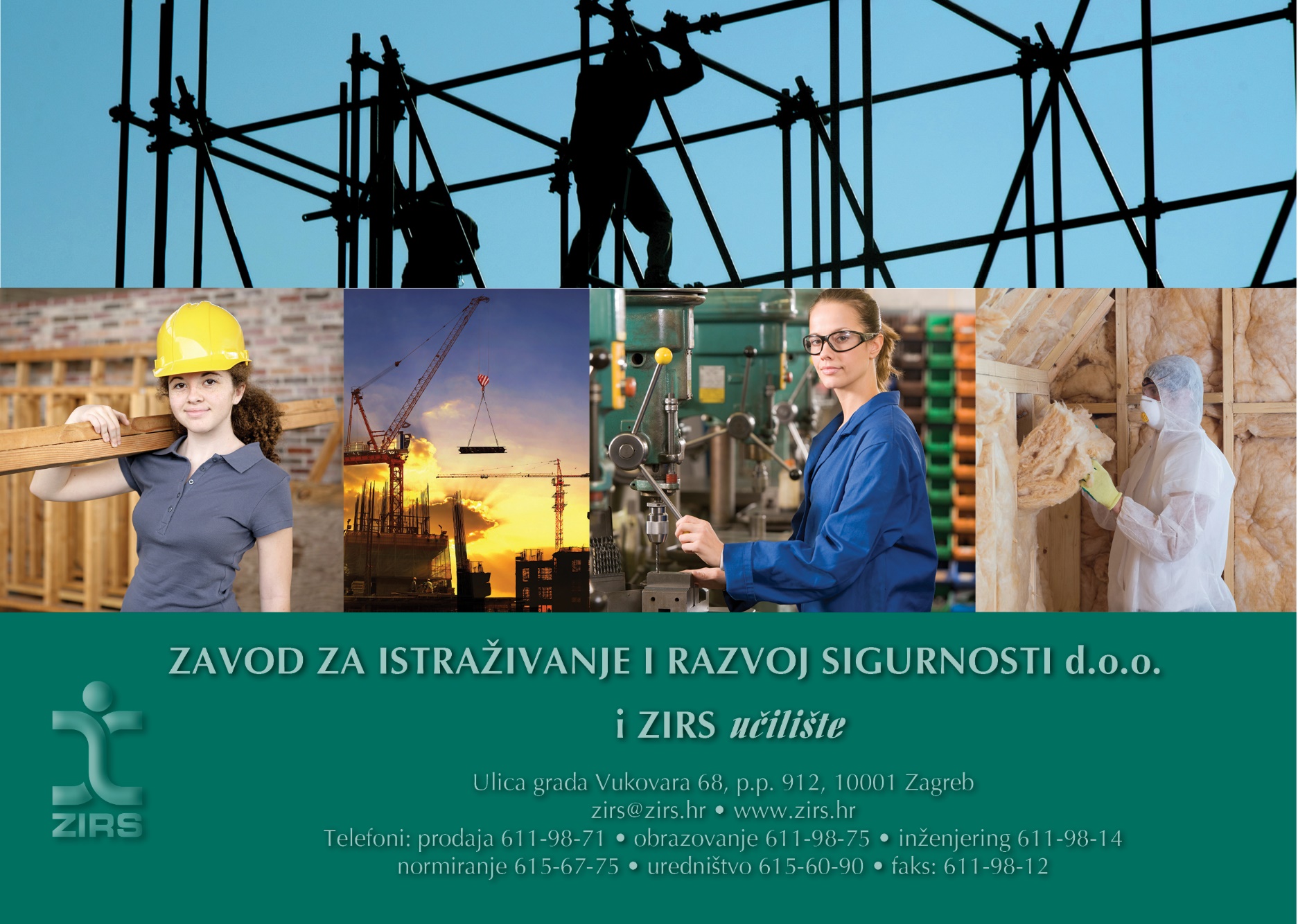 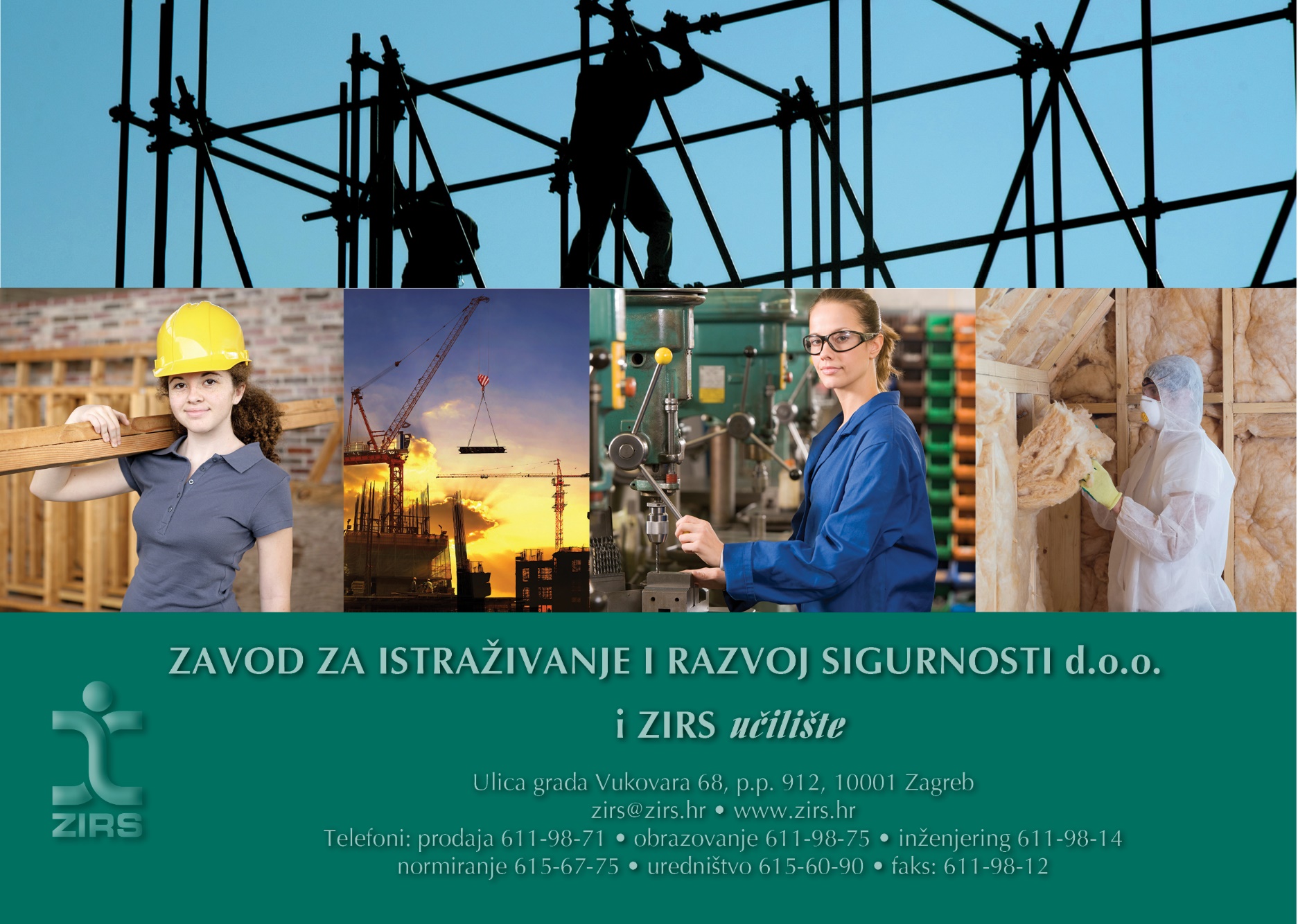 ZANOS d.o.o
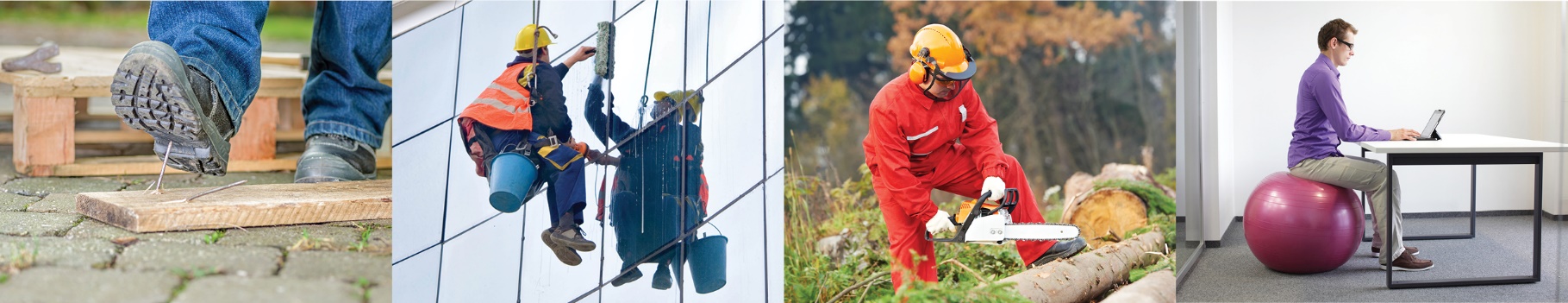 Akreditacije u zaštiti na radu  -
jučer, danas, sutra
Udruga akreditiranih tvrtki za tehnička ispitivanja u ZNR: 
HUTI – Hrvatska udruga tehničkih ispitivača
Inicijativa tvrtki koje se bave tehničkim ispitivanjima za boljom i tješnijom suradnjom na temu unapređivanja kvalitete i vrsta ispitivanja,  stručnosti i neovisnosti ispitivača
Predstavljanje akreditiranja u poslovima kojima se bavimo
Zajednički nastup u zaštiti digniteta struke i ravnopravno sudjelovanje u kreiranju novih propisa i implementaciji istih
Uvođenje reda u području ispitivanja zbog prepoznavanja kvalitete u javnom interesu, interesu investitora, interesu struke
Inicijativu čine sljedeće tvrtke: Alfa Atest Split, Indikator Labin, Kontrol biro, Metroalfa, Tehnoekspert, Zagrebinspekt, Zaštitainspekt Osijek, ZIRS, ZIK, ZUS Osijek
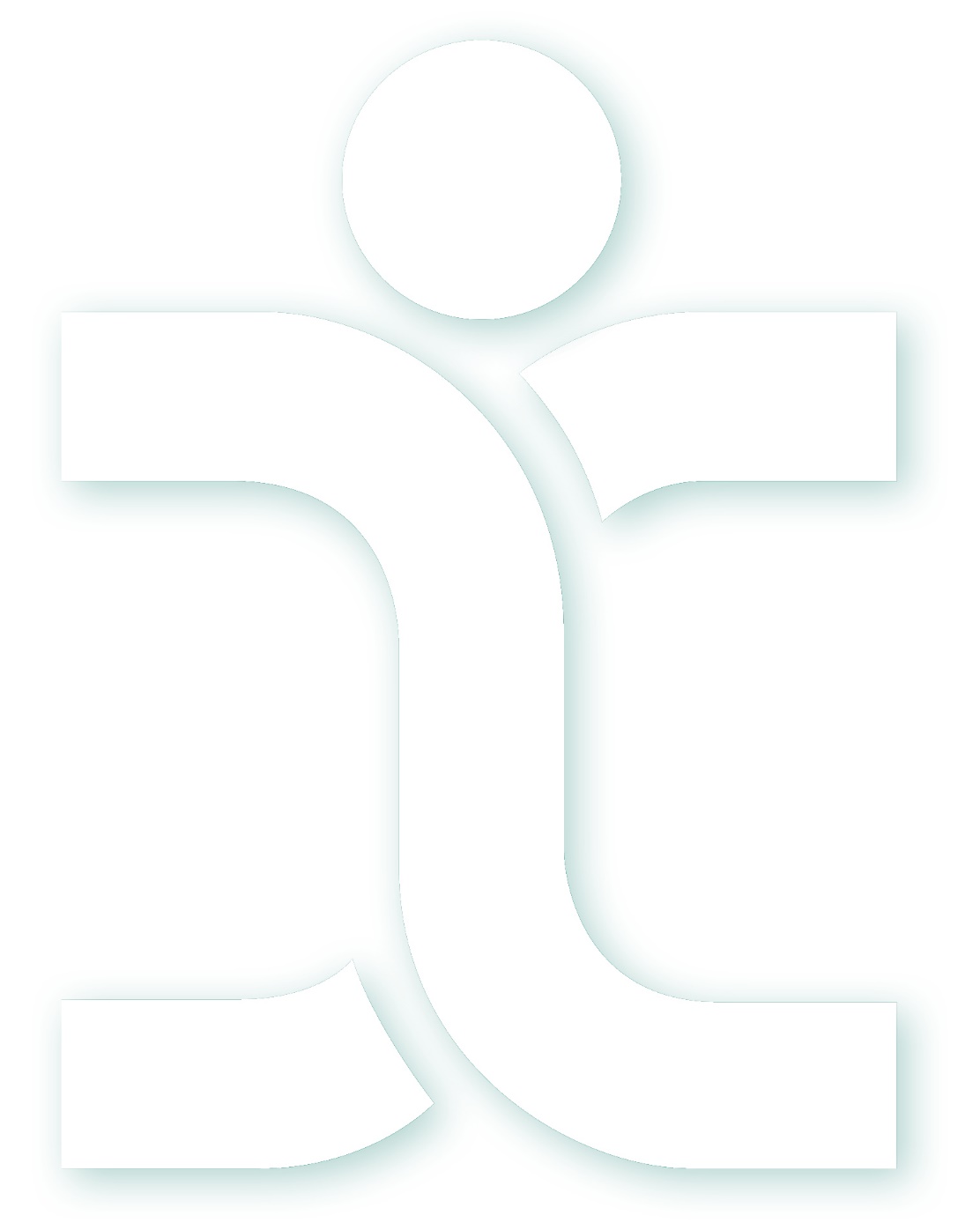 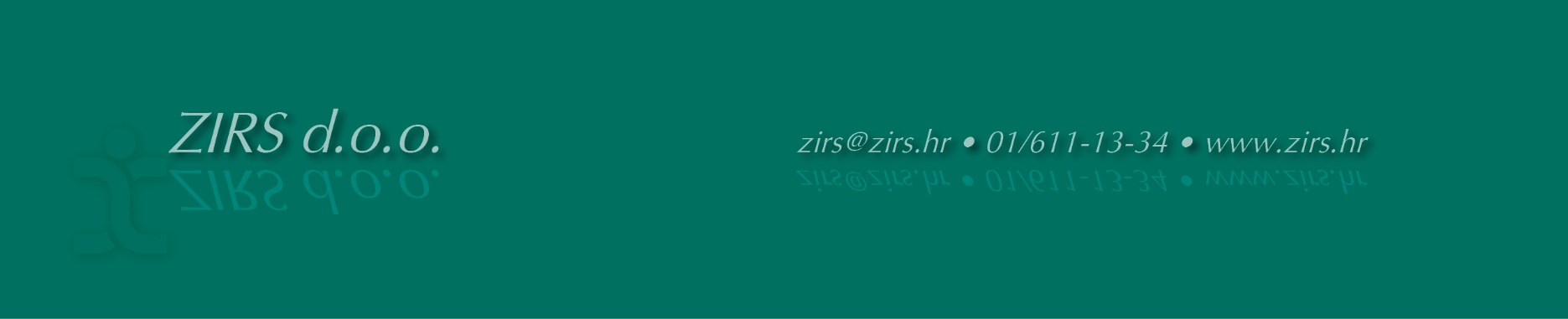 Akreditacije u zaštiti na radu jučer:
U zaštiti na radu i srodnim područjima kojima se bave ovlaštene tvrtke do sada je bila obveza akreditiranja u sljedećim područjima:
Ispitivanja emisija štetnih plinova
Ispitivanja buke okoliša (komunalna buka)
Ispitivanja zvučne izolacije
Ispitivanja dizala
Ispitivanja kanalizacije
Ispitivanja prije uvođenja akreditiranih postupaka
Uvođenje akreditacija, formiranje laboratorija prema HRN EN ISO/IEC 17025 i HRN EN ISO/IEC 17020
Iskustva od uvođenja navedenih akreditacija do danas
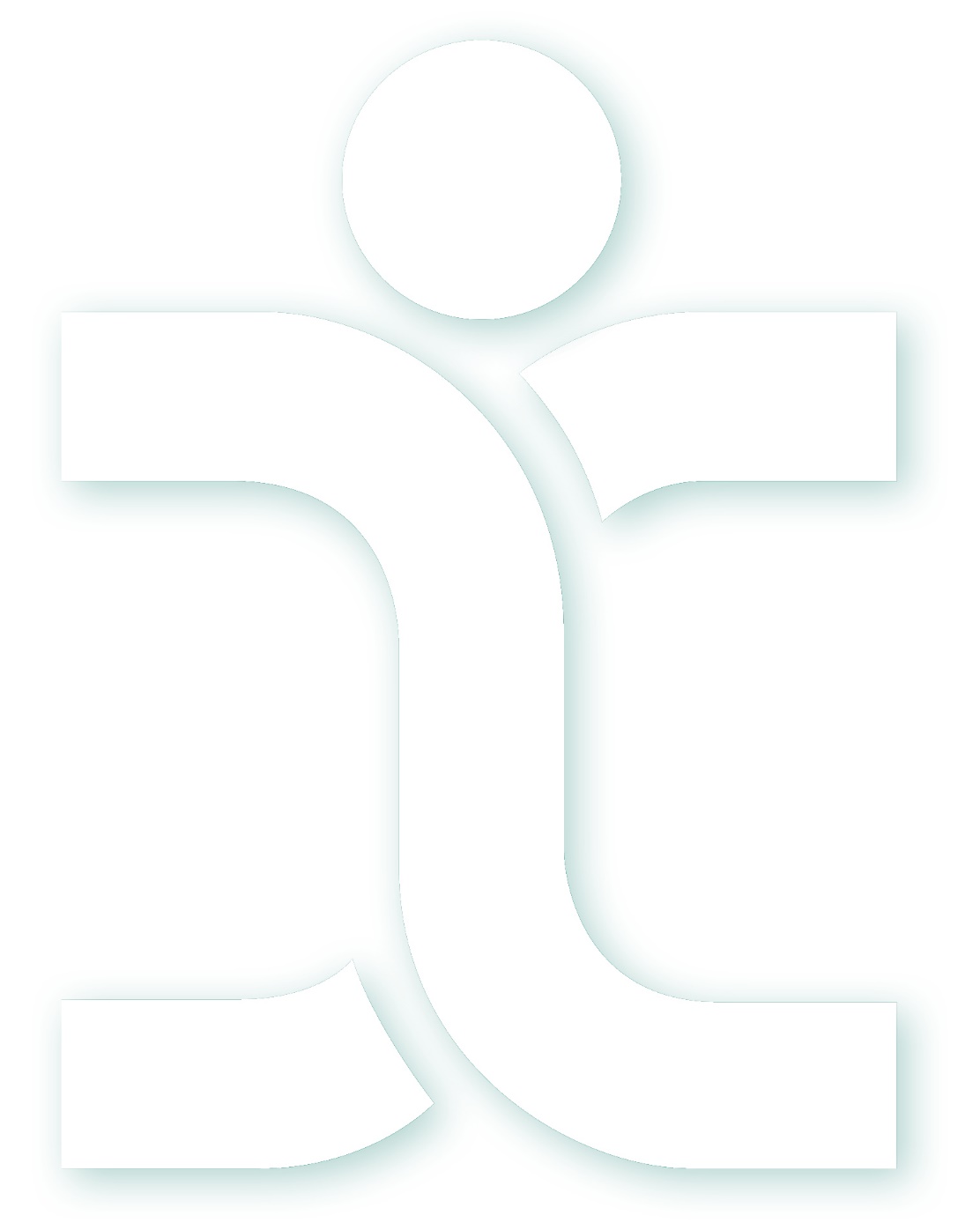 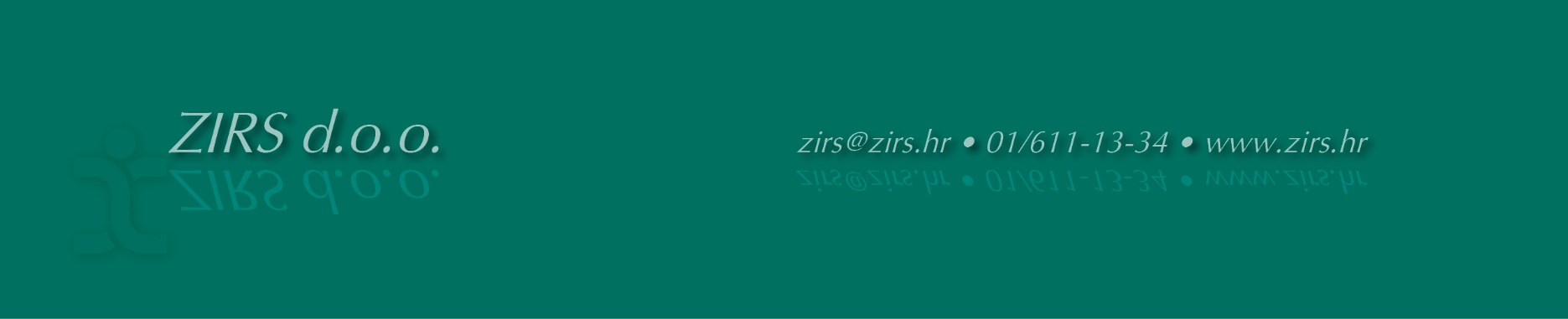 Akreditacije u zaštiti na radu danas:
Ispitivanja u graditeljstvu – akreditacije za tvrtke u tehničkim ispitivanjima:
Ispitivanja električnih instalacija (indirektan, direktan dodir, otpor izolacije)
Ispitivanja gromobranskih instalacija
Ispitivanja ventilacije
Ostala ispitivanja na građevinama:
Ispitivanja plinskih instalacija
Ispitivanja vatrodojave
Ispitivanja plinodojave
Ispitivanja sprinkler i drencher sustava
Ispitivanja hidrantske mreže
Iskustva od uvođenja navedenih akreditacija do danas 
Implementacija važećih propisa u praksi – propisi doneseni, ali zapinje provedba u praksi
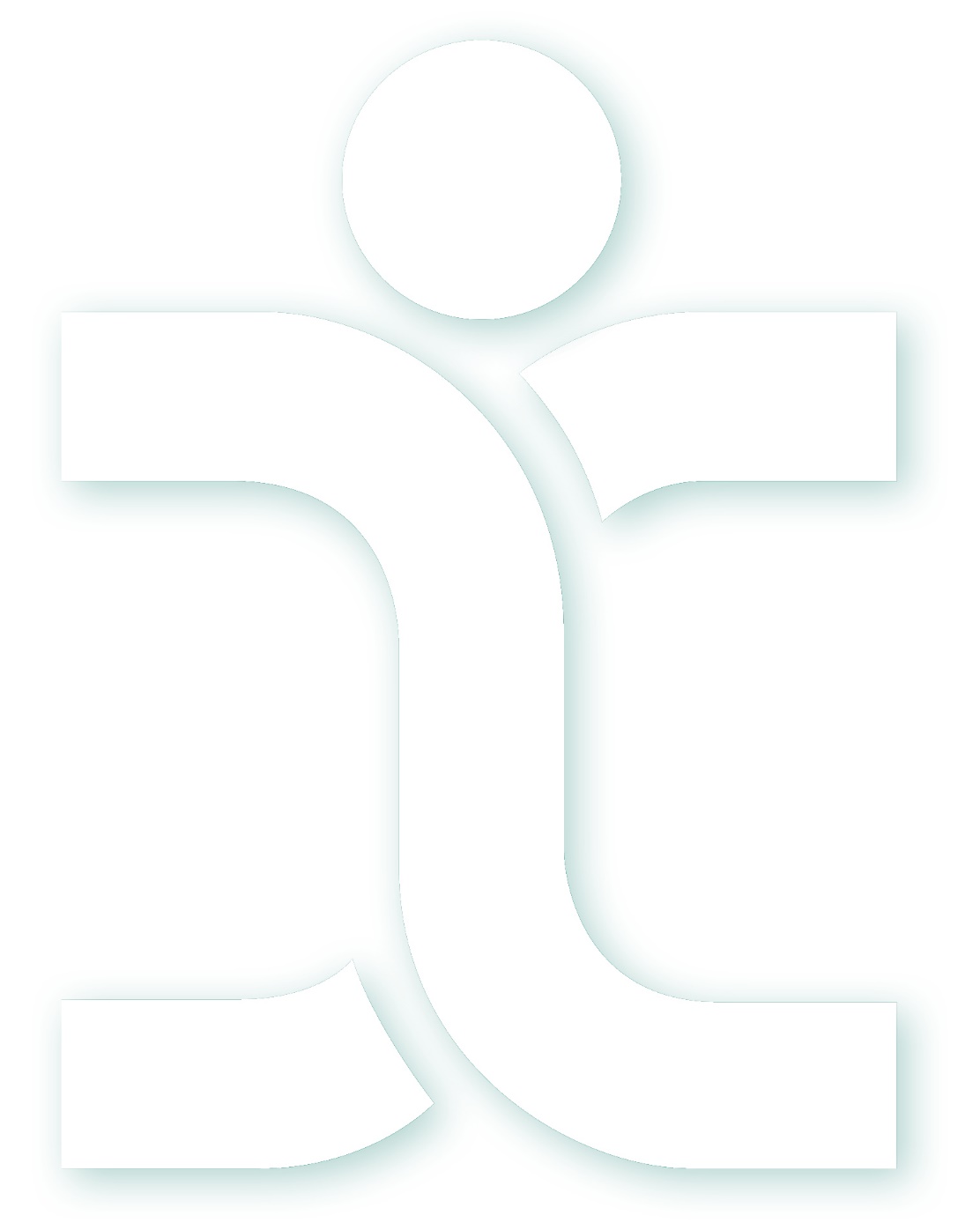 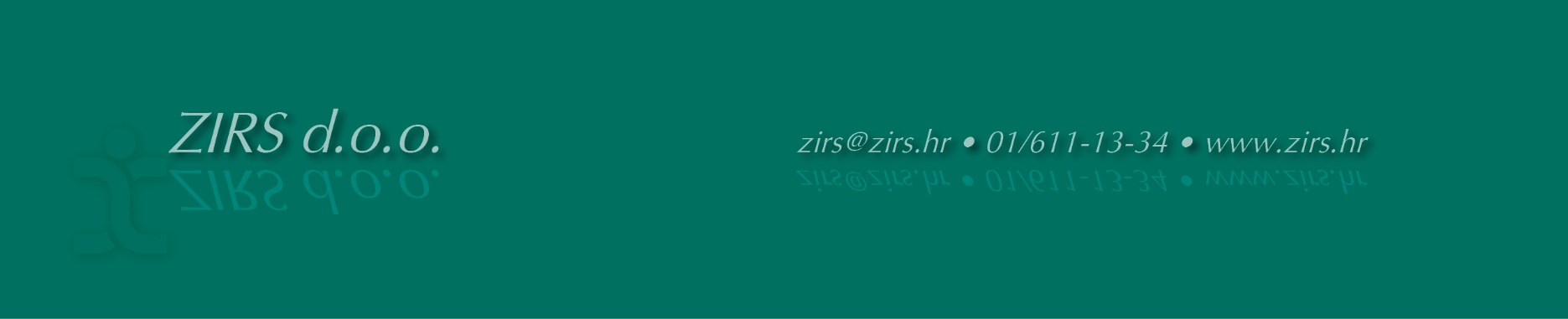 Akreditacije u zaštiti na radu sutra:
Uvođenje akreditiranih postupaka kao standarda u tehničkim ispitivanjima
Uvođenje Norme HRN EN ISO/IEC 17020 ili
Uvođenje Normi HRN EN ISO/IEC 17020 i 17025 u kombinaciji – zbog provođenja ispitivanja i davanja ocjene dobivenih rezultata na provedenim ispitivanjima
Implementacija akreditacije kao standarda u područje tehničkih ispitivanja zbog stručnosti, kvalitete i neovisnosti rezultata
Poboljšanja u samoj zaštiti na radu uvođenjem akreditacija za:
Ispitivanja parametara radnog okoliša (mikroklime, buke i osvijetljenosti)
Ispitivanja parametara radnog okoliša (kemijske štetnosti, prašine, vibracije, EM zračenja)
Ispitivanja radne opreme (ispitivanje strojeva s velikim rizicima, ispitivanje ostale radne opreme)

Poticanje javne rasprave: jesu li akreditacije jedan od načina povećanja kvalitete u radu ovlaštenih tvrtki
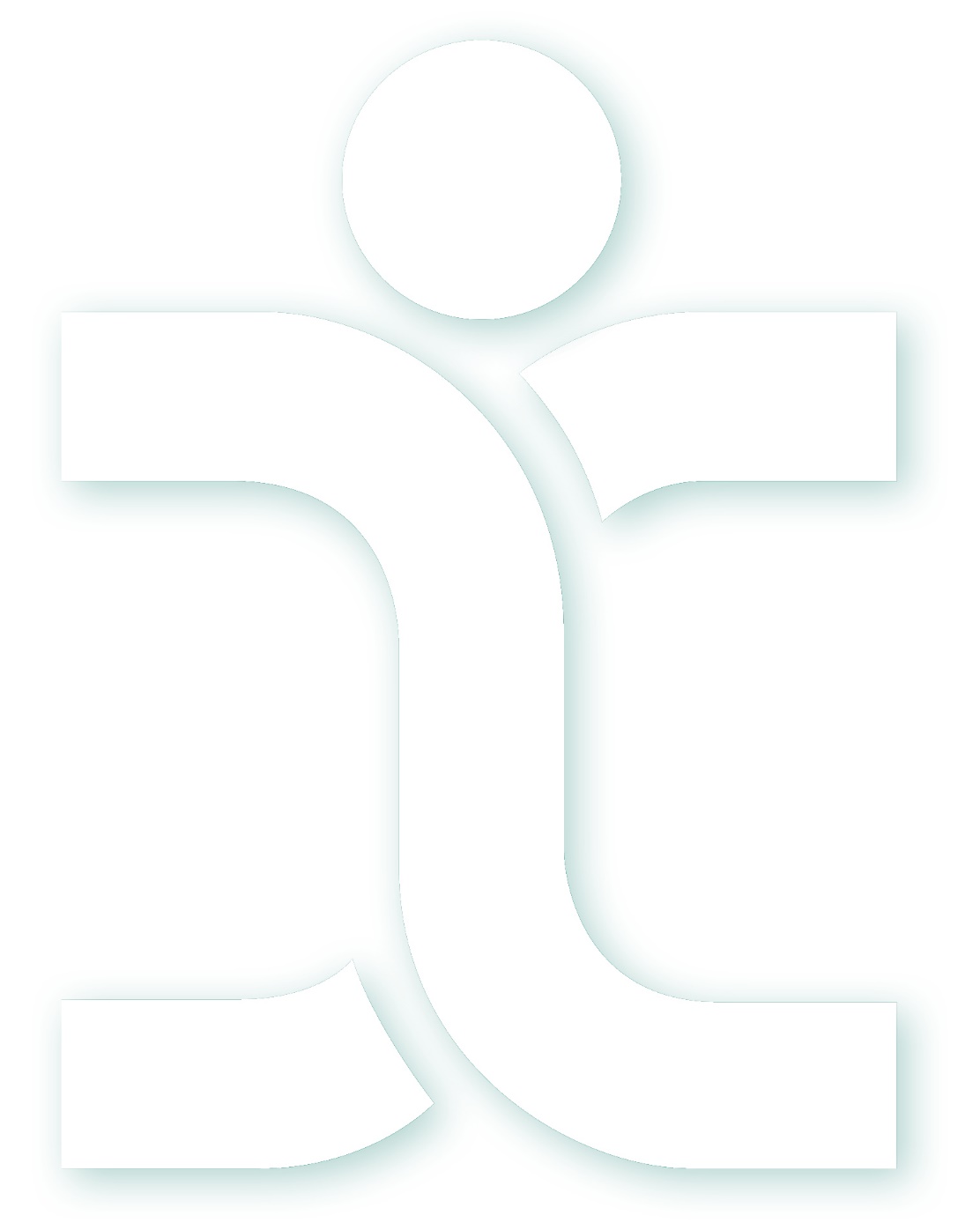 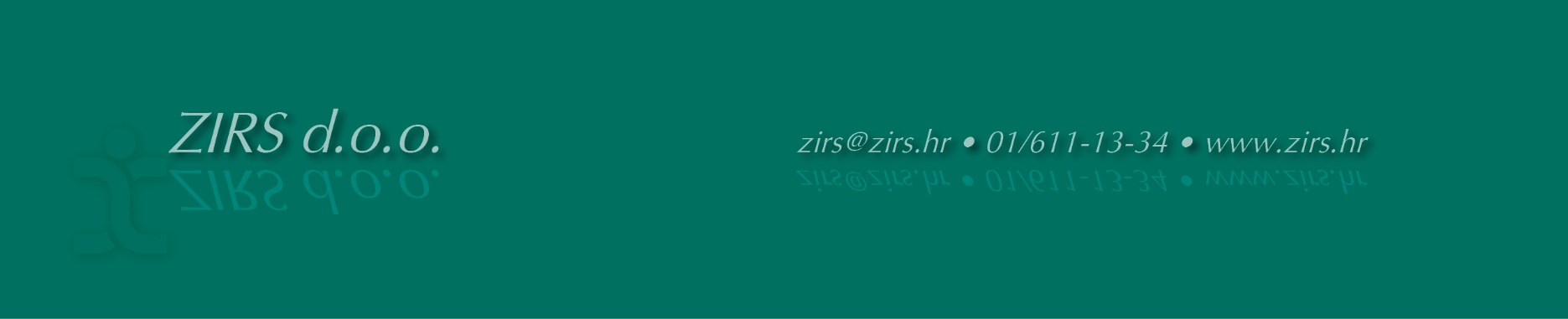 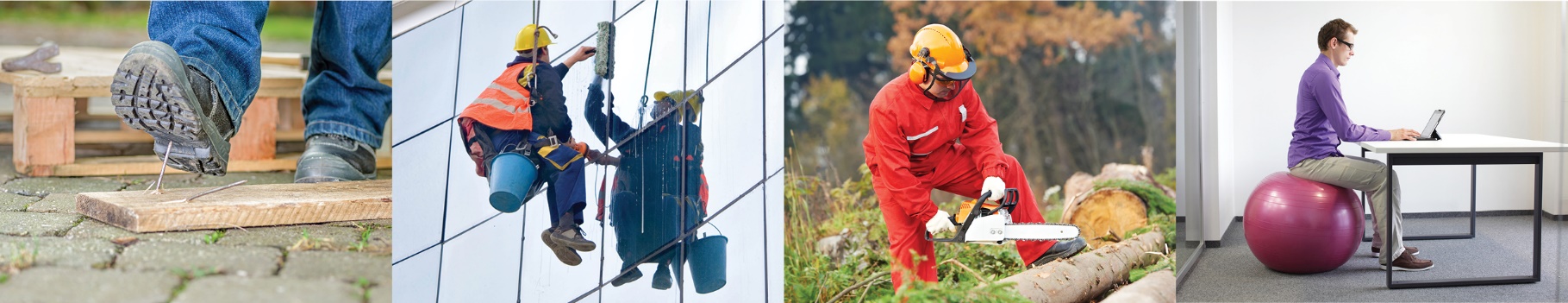 Hvala!